CHÀO MỪNG 
CẢ LỚP ĐẾN 
BUỔI HỌC NÀY!
KHỞI ĐỘNG
Việt Nam là đất nước có nền kinh tế đang phát triển. Giới trẻ hiện nay phải đứng trước ngã rẽ chọn việc làm theo sở thích hay nhu cầu xã hội. Nếu là em, em sẽ chọn thế nào? Vì sao?
BÀI 5: DỰ ÁN: TỰ ĐÁNH GIÁ MỨC ĐỘ PHÙ HỢP CỦA BẢN THÂN VỚI MỘT SỐ NGÀNH NGHỀ THUỘC LĨNH VỰC 
KĨ THUẬT, CÔNG NGHỆ
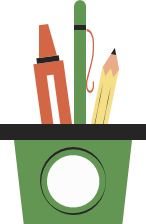 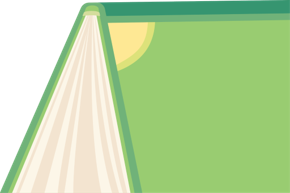 TIẾN TRÌNH THỰC HIỆN
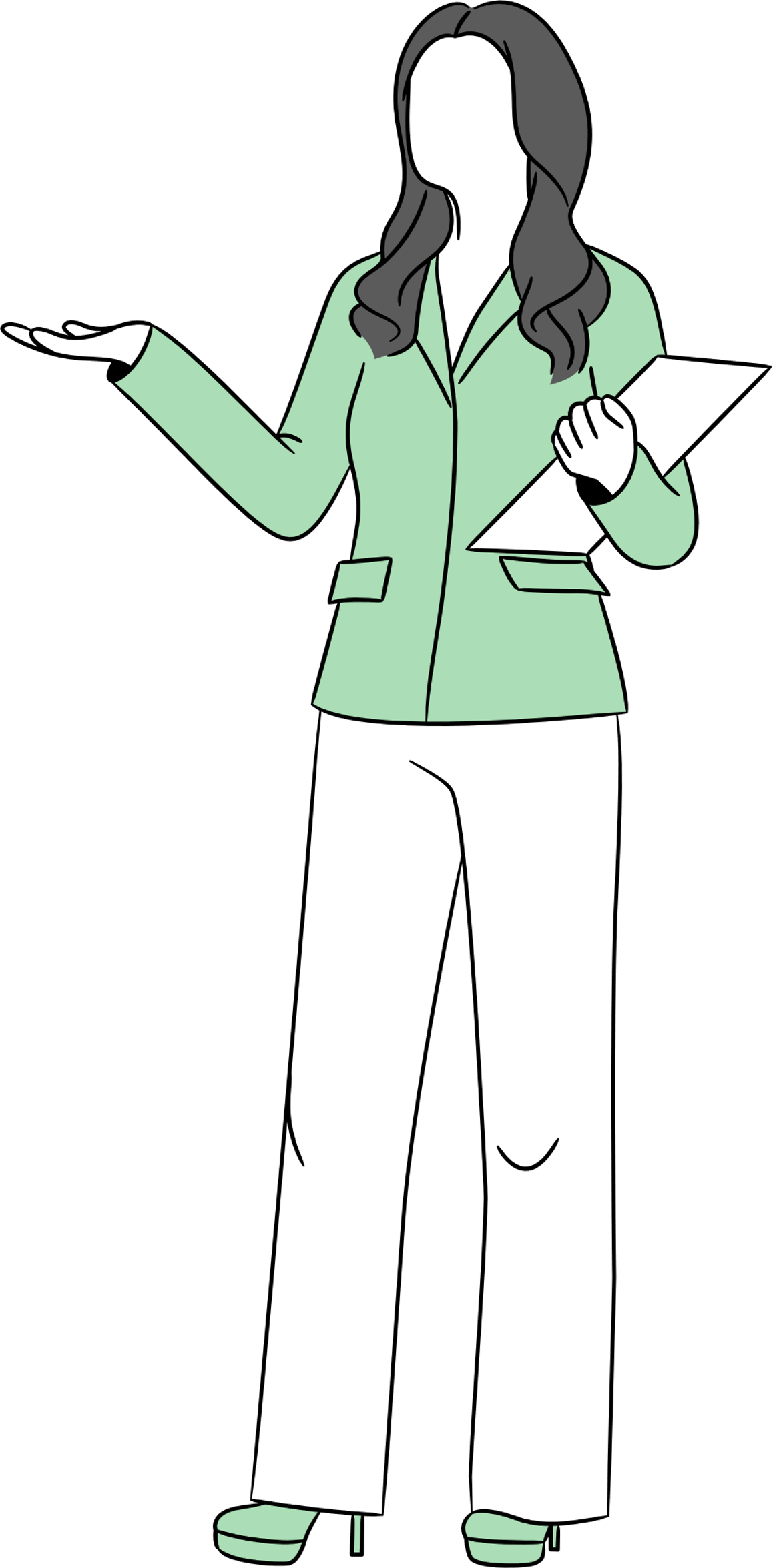 Đánh giá mức độ phù hợp nghề nghiệp
Tự đánh giá bản thân
1
3
Tìm hiểu 
đặc điểm chung của nhóm nghề
Báo cáo và đánh giá dự án
2
4
BƯỚC 1
Tự đánh giá bản thân
1. Tự đánh giá bản thân
Đọc lại các lí thuyết hướng nghiệp trong bài 4, tự quan sát, chiêm nghiệm lại bản thân để làm rõ các đặc điểm năng lực, sở thích, cá tính và bối cảnh gia đình. Sau đó, hoàn thành Phiếu học tập số 1.
PHIẾU HỌC TẬP SỐ 1
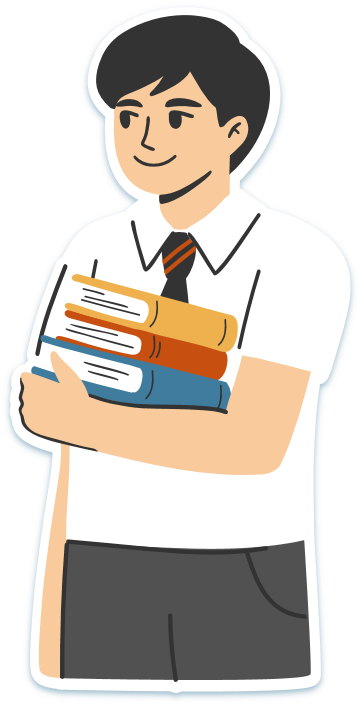 PHIẾU HỌC TẬP SỐ 1
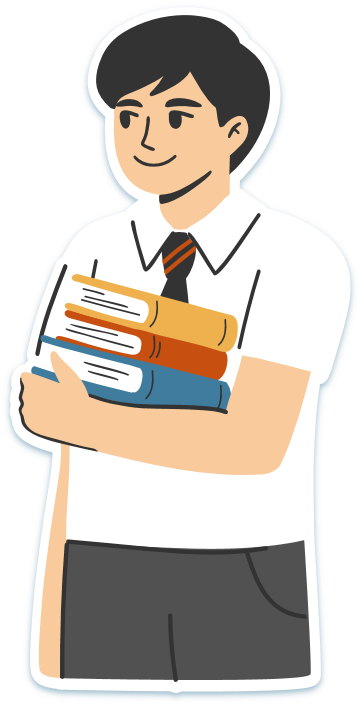 BƯỚC 2
Tìm hiểu đặc điểm chung của nhóm nghề
2. Đặc điểm chung của nhóm nghề
Thảo luận về những đặc điểm chung của nhóm nghề kĩ thuật và những yêu cầu về năng lực, tính chất công việc, điều kiện làm việc và cơ hội phát triển nghề nghiệp.
Làm việc nhóm, thực hiện các yêu cầu:
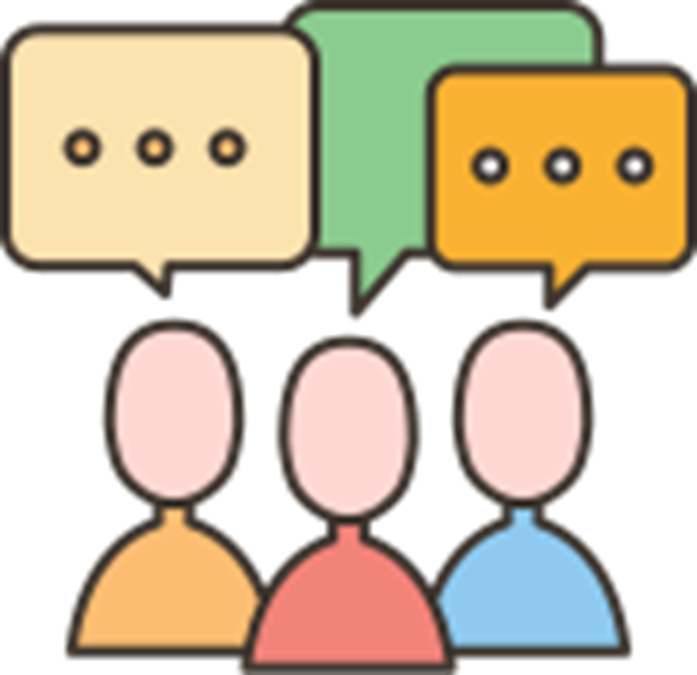 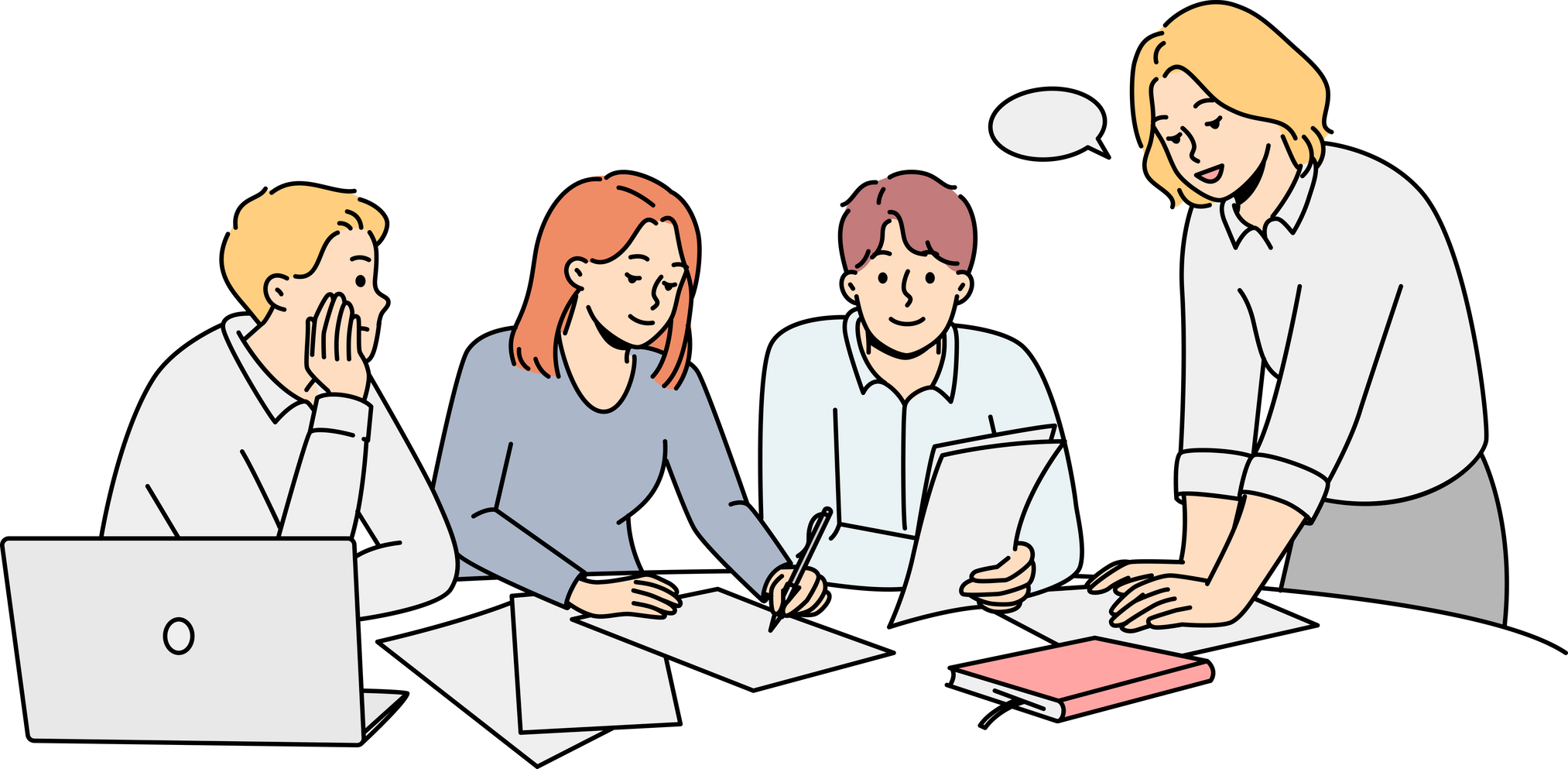 Gợi ý câu hỏi thảo luận
Tên nghề.
Nội dung và tính chất lao động của nghề.
Những điều kiện cần thiết để tham gia lao động trong nghề.
Những chống chỉ định y học (đặc điểm tâm lí, bệnh tật,… không phù hợp với nghề).
Những điều kiện đảm bảo cho người lao động.
Nhu cầu tuyển dụng 3 – 5 năm tới.
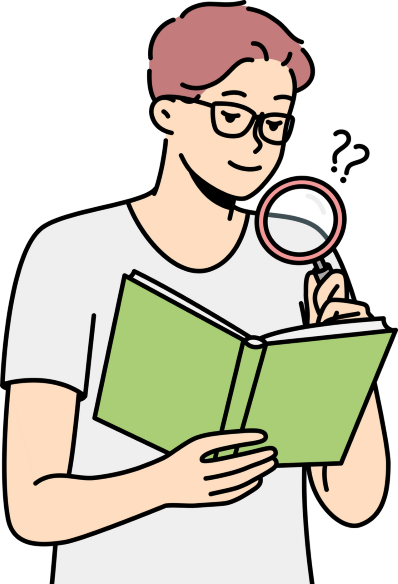 BƯỚC 3
Đánh giá mức độ 
phù hợp nghề nghiệp
3. Đánh giá mức độ phù hợp nghề nghiệp
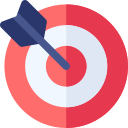 Lập bảng đánh giá mức độ phù hợp nghề nghệp (SGK tr. 31).
Dựa vào kết quả đánh giá để xếp loại bảng thân có phù hợp với nghề hay không?
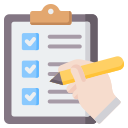 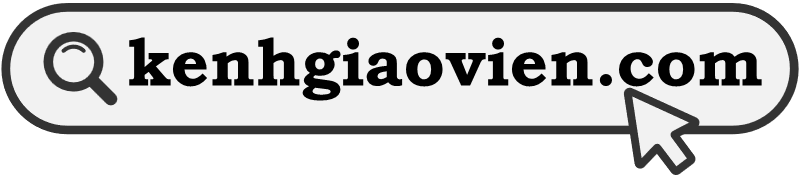 Hướng dẫn đánh giá kết quả
Bước 1: Tính điểm cho mỗi lựa chọn:
Mỗi dấu “x” ở cột 3 được tính 1 điểm.
Mỗi dấu “x” ở cột 4 được tính 0 điểm.
Nếu để cột trống được tính 0 điểm.
Bước 2: Tính tổng điểm tất cả các lựa chọn ở cột 3. 
Bước 3: Xếp loại kết quả đánh giá.
Bảng đánh giá mức độ phù hợp nghề nghiệp
Họ và tên học sinh: ………………………..……. Giới tính: ……………...
Trường: …………………………………………... Lớp: …………………... 
Thời gian thực hiện từ: …………………………. Đến: …………………...
BƯỚC 4
Báo cáo và 
đánh giá dự án
Làm việc theo nhóm
► Đọc mục VI trong SGK tr.34 để hiểu rõ yêu cầu và tiêu chí đánh giá sản phẩm. 
► Đọc mục VII và bảng giải thích thuật ngữ SGK tr.34, 35 để hỗ trợ hoàn thiện dự án. 
► Trình bày bản kế hoạch nghề nghiệp với các thành viên trong nhóm.
4. Báo cáo và đánh giá dự án
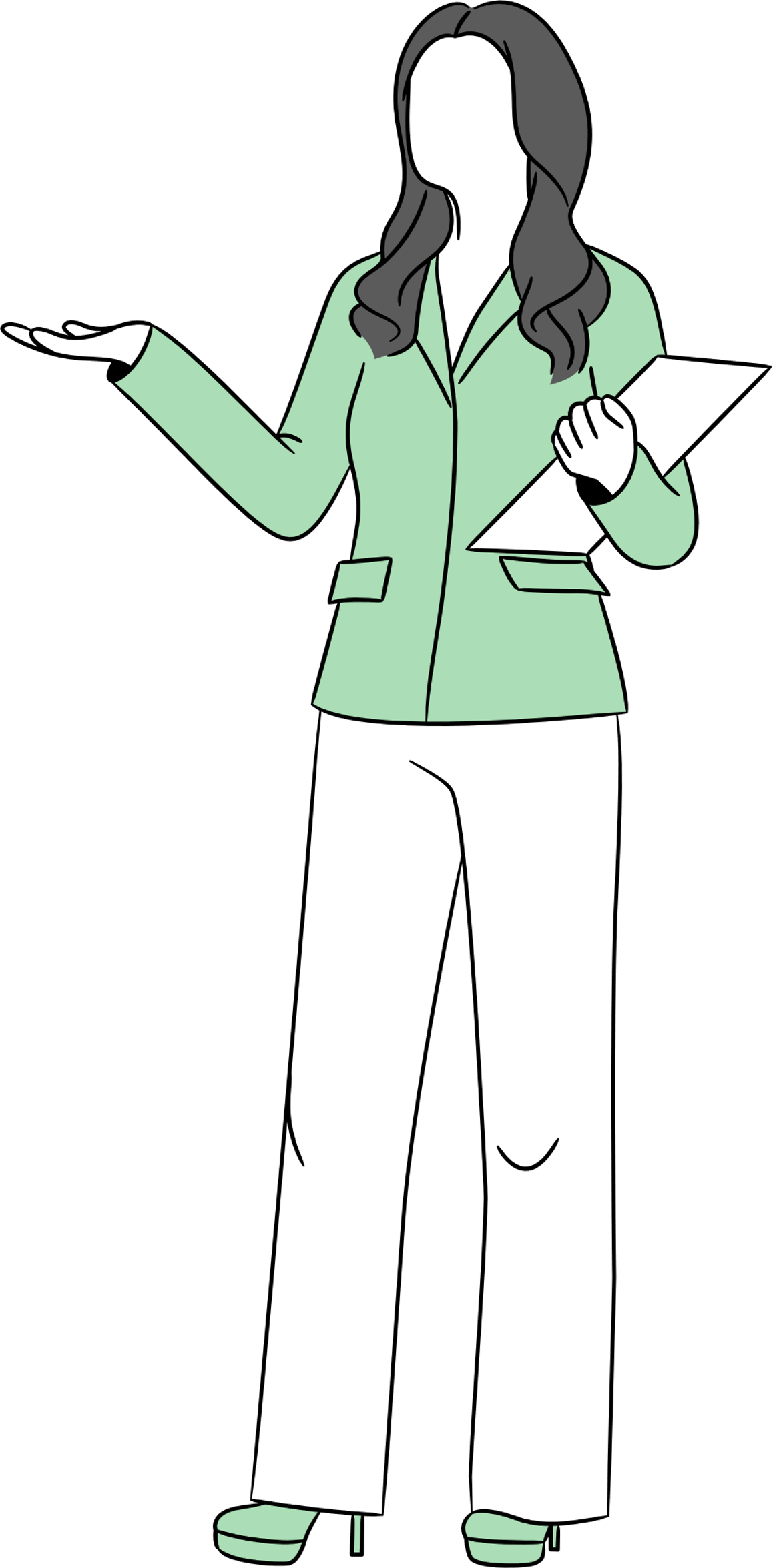 Bài thuyết trình quá trình tự đánh giá các đặc điểm của bản thân về năng lực, sở thích, cá tính, bối cảnh gia đình và kết quả đánh giá mức độ phù hợp với nhóm nghề.
Bảng đánh giá mức độ phù hợp nghề nghiệp thuộc lĩnh vực kĩ thuật, công nghệ.
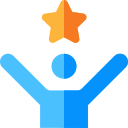 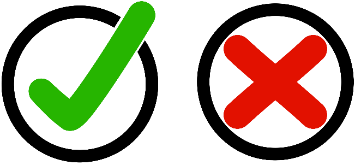 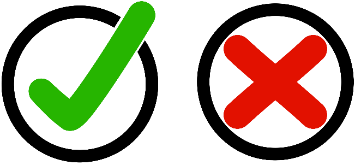 Sản phẩm:
4. Báo cáo và đánh giá dự án
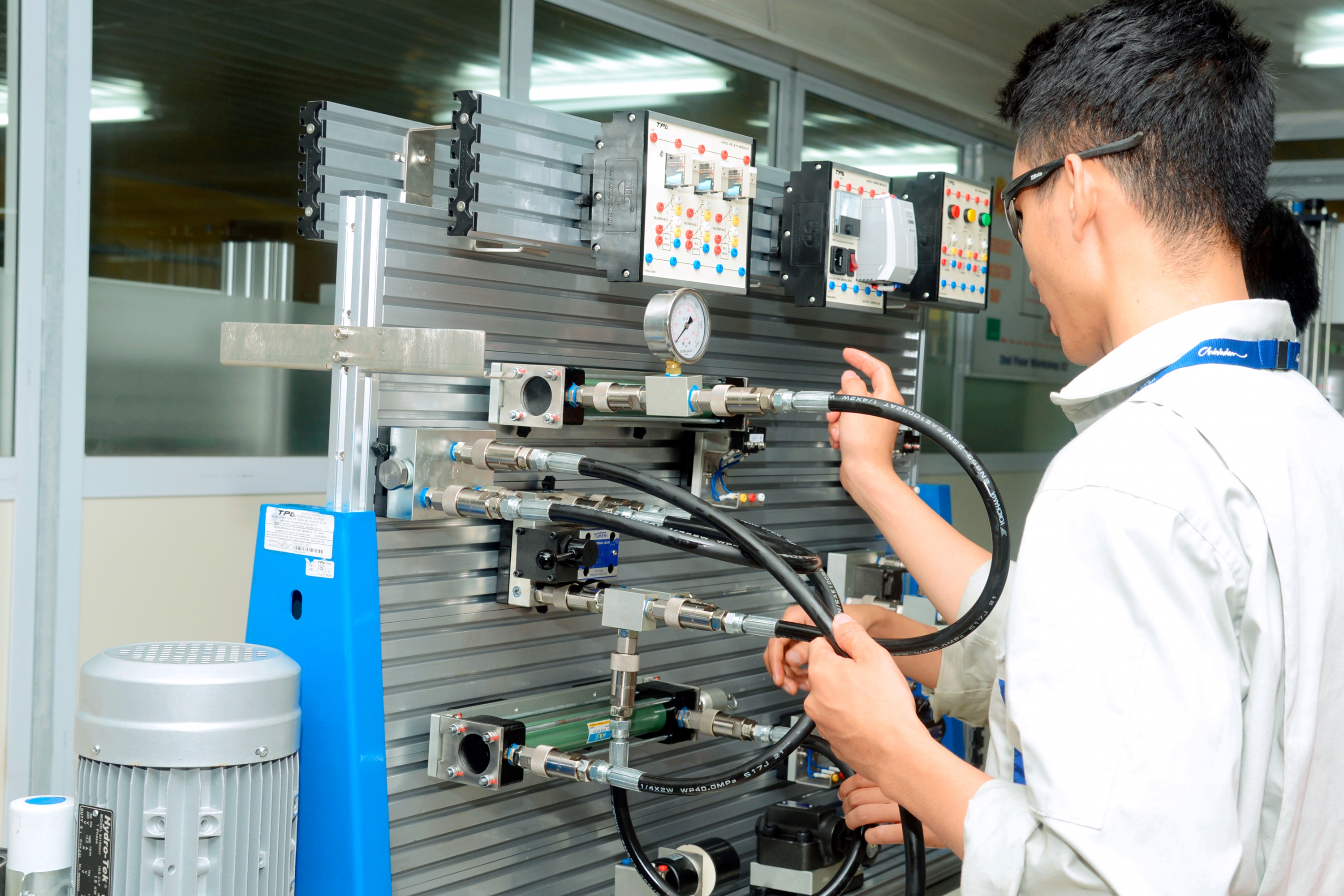 Nội dung: Chỉ ra được mức độ phù hợp của bản thân đối với nhóm nghề thuộc lĩnh vực kĩ thuật, công nghệ.
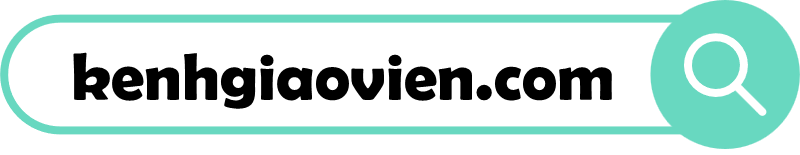 4. Báo cáo và đánh giá dự án
2
Về sở thích.
Về năng lực.
1
Yêu cầu: làm rõ các đặc điểm của bản thân:
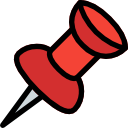 Về bối cảnh 
gia đình.
Về cá tính.
3
4
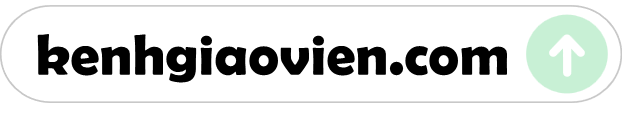 LUYỆN TẬP
Nhiệm vụ 1. Trả lời câu hỏi trắc nghiệm
Câu 1: Để đánh giá mức độ phù hợp của bản thân với 
một số ngành nghề thuộc lĩnh vực kĩ thuật, công nghệ 
cần thực hiện theo quy trình mấy bước?
A. 1 bước.
B. 2 bước.
D. 3 bước.
C. 6 bước.
D. 3 bước.
Câu 2: Quy trình đánh giá bản thân có ý nghĩa gì khi thực hiện 
đánh giá mức độ phù hợp của bản thân với một số ngành nghề 
thuộc lĩnh vực kĩ thuật, công nghệ?
A. Làm rõ các đặc điểm về môi trường làm việc, cơ hội nghề nghiệp.
B. Làm rõ các đặc điểm về năng lực, sở thích, cá tính, bối cảnh gia đình.
B. Làm rõ các đặc điểm về năng lực, sở thích, cá tính, bối cảnh gia đình.
C. Làm rõ các đặc điểm về năng lực, điều kiện làm việc, mức thu nhập.
D. Làm rõ các đặc điểm về năng lực chuyên môn, bối cảnh gia đình.
Câu 3: Nghề nào phù hợp với người có sở thích 
làm việc với máy móc, dụng cụ?
A. Nghề thuộc lĩnh vực giáo dục.
B. Nghề thuộc lĩnh vực kĩ thuật, công nghệ.
B. Nghề thuộc lĩnh vực kĩ thuật, công nghệ.
C. Nghề thuộc lĩnh vực 
nghiên cứu.
D. Nghề thuộc lĩnh vực quản lí.
Câu 4: Nghề nào phù hợp với người 
biết đọc các bản vẽ/bản vẽ thiết kế?
A. Nhà nghiên cứu sử học.
B. Nhân viên tư vấn.
C. Đầu bếp.
D. Kĩ sư xây dựng.
D. Kĩ sư xây dựng.
Câu 5: Thích điều tra, phân loại, khái quát và tổng hợp vấn đề 
phù hợp với nhóm tính cách nào?
A. Nhóm xã hội.
B. Nhóm nghệ thuật.
C. Nhóm nghiên cứu.
C. Nhóm nghiên cứu.
D. Nhóm nghiệp vụ.
Câu 6: Nội dung nào dưới đây KHÔNG phải là đặc điểm sở thích 
khi đánh giá mức độ phù hợp nghề nghiệp?
A. Có khả năng làm việc độc lập.
B. Vận hành, thiết kế, sửa chữa máy móc, thiết bị công nghệ.
C. Trực tiếp tạo ra các thành phẩm kĩ thuật, công nghệ.
D. Môi trường làm việc có tính 
kỉ luật cao, ngăn nắp.
D. Môi trường làm việc có tính 
kỉ luật cao, ngăn nắp.
Câu 7: Công việc của nghề Lập trình viên là:
A. Xây dựng phần mềm, 
ứng dụng mới bằng các 
ngôn ngữ lập trình thích hợp.
A. Xây dựng phần mềm, 
ứng dụng mới bằng các 
ngôn ngữ lập trình thích hợp.
B. Xây dựng, kiểm soát và đảm bảo vận hành mạng máy tính.
C. Kiểm soát, hỗ trợ các 
hệ thống công nghệ thông tin.
D. Thiết kế, xây dựng hệ thống công nghệ thông tin, phần mềm.
Câu 8: Nghề nào phù hợp với người biết cách lắp ráp mô hình, 
tự lắp ráp, sửa chữa đồ dùng,...?
A. Nghề thuộc lĩnh vực giáo dục.
B. Nghề thuộc lĩnh vực kĩ thuật, công nghệ.
B. Nghề thuộc lĩnh vực kĩ thuật, công nghệ.
C. Nghề thuộc lĩnh vực 
nghiên cứu.
D. Nghề thuộc lĩnh vực quản lí.
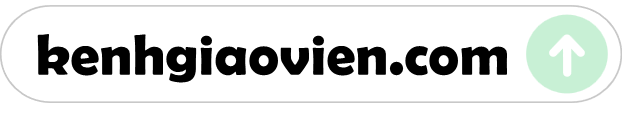 LUYỆN TẬP
Nhiệm vụ 2: Đánh giá khả năng phù hợp của bản thân với các ngành nghề trong lĩnh vực 
kĩ thuật, công nghệ
Một số ngành nghề trong lĩnh vực kĩ thuật, công nghệ
Kĩ sư phầm mềm
Kĩ sư cơ khí
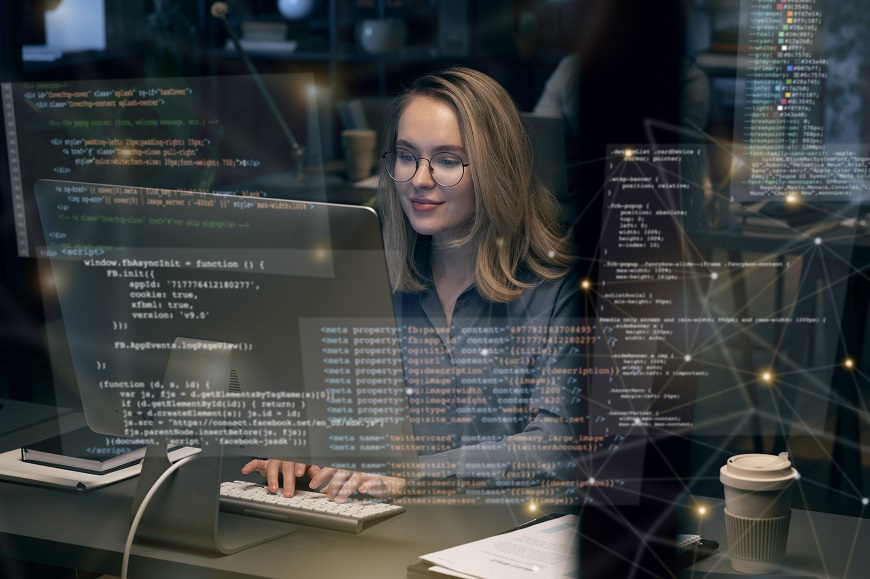 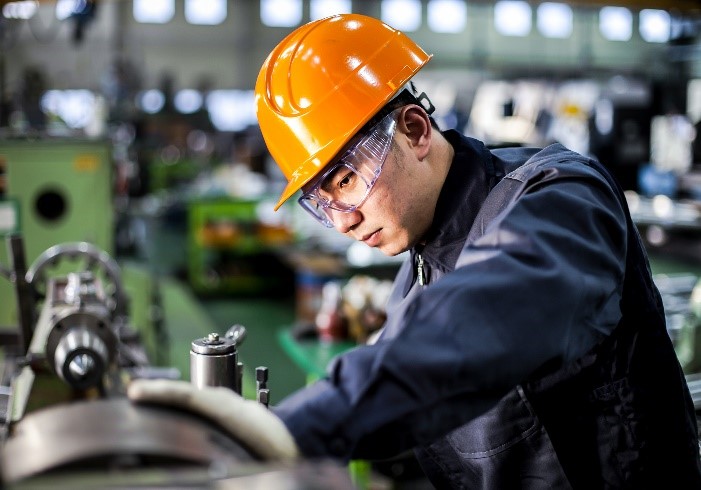 Một số ngành nghề trong lĩnh vực kĩ thuật, công nghệ
Chuyên viên an ninh mạng
Nhà thiết kế đồ họa
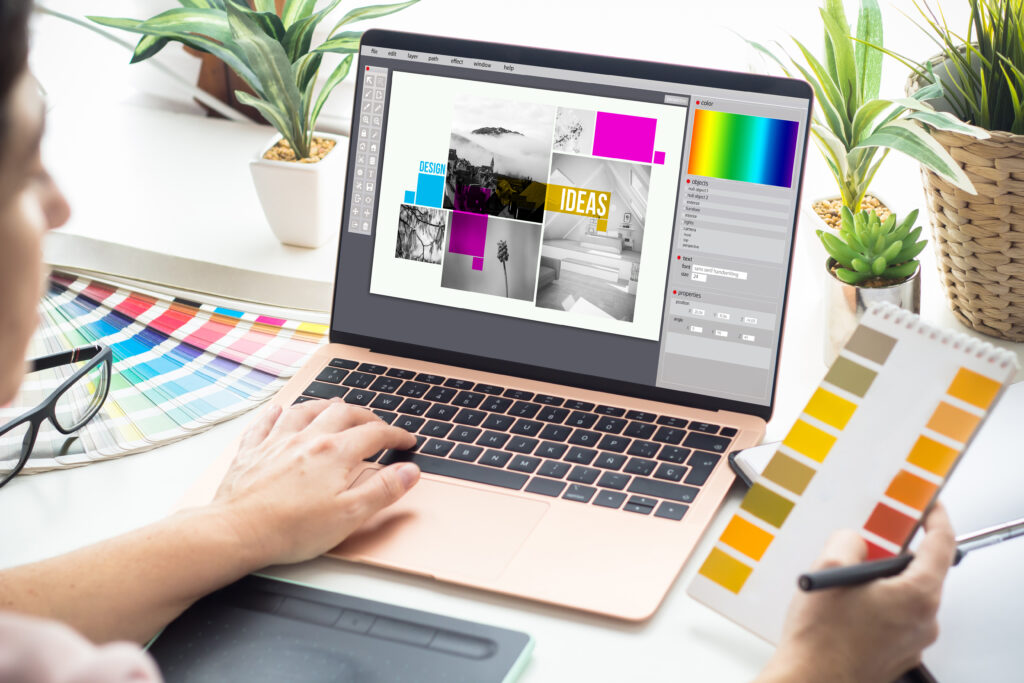 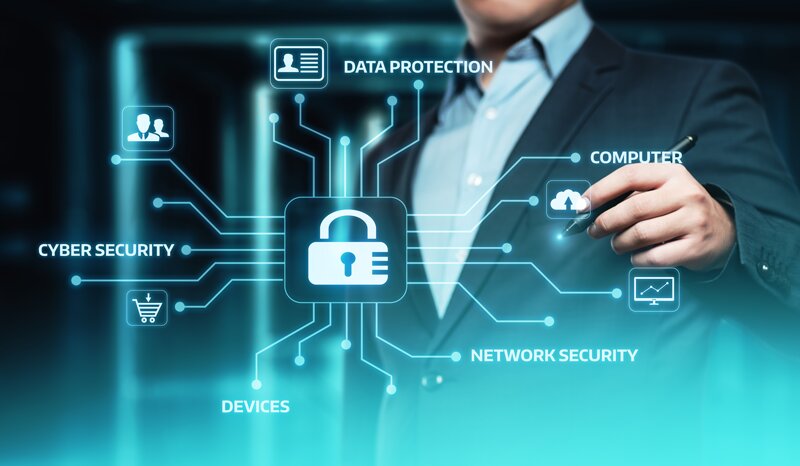 Hoàn thành bảng sau để đánh giá khả năng phù hợp của bản thân với một trong các nghề đó và đưa ra lí do:
Nhiệm vụ về nhà
Hãy quan sát quanh em có ai làm trong lĩnh vực công nghệ, kĩ thuật và nhận xét khả năng của người đó.
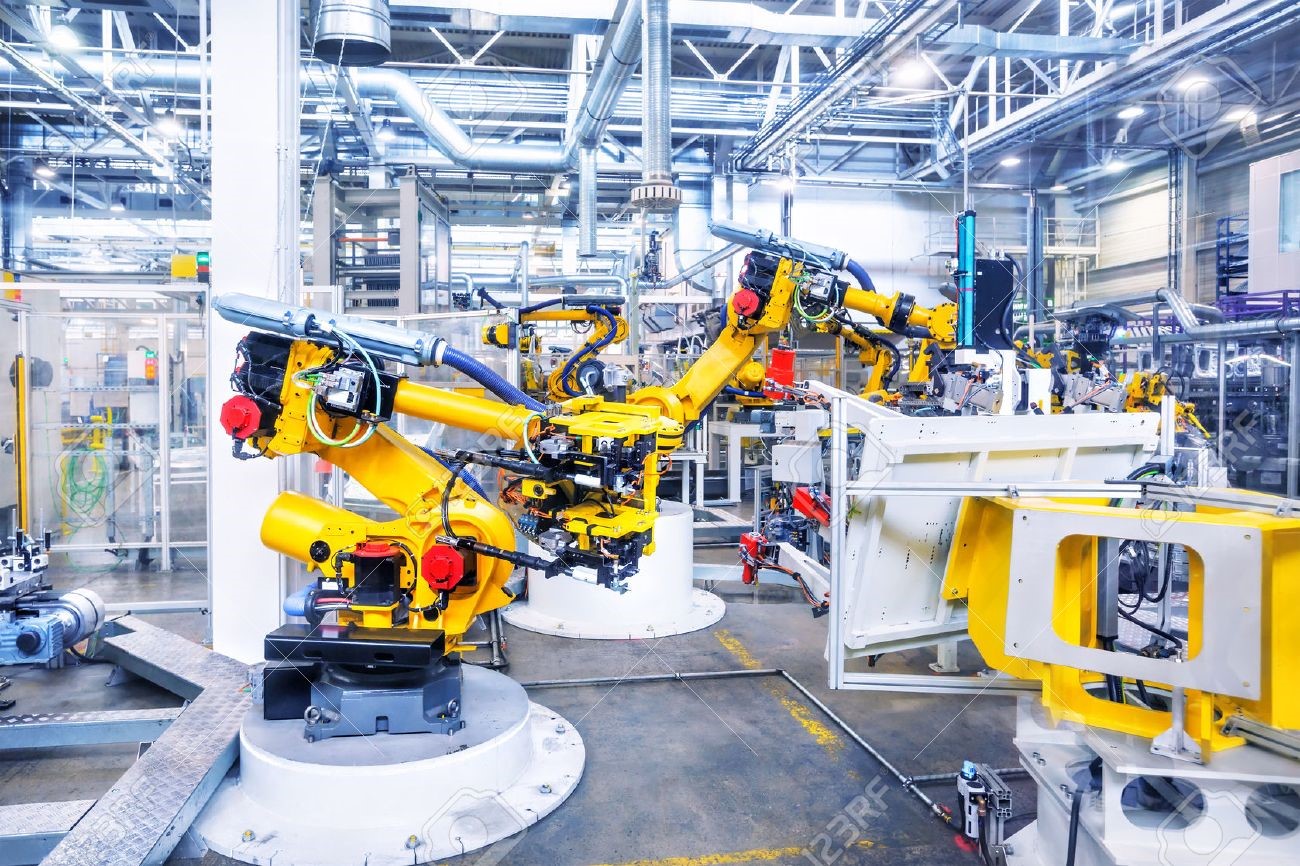 HƯỚNG DẪN VỀ NHÀ
Hoàn thành bài tập phần Vận dụng.
Ôn lại kiến thức đã học.
CẢM ƠN CÁC EM
ĐÃ CHÚ Ý
LẮNG NGHE!